資料1-1
平成27年度　第１回技術委員会
VLEDの2014年度活動概要報告
2015.7.28
1
2014年度活動報告
イベント
Mashup Awards オープンデータ部門賞（アプリコンテスト）
オープンデータシンポジウム
勝手表彰

委員会活動
技術委員会
データガバナンス委員会
利活用・普及委員会
2020オープンデータシティ推進委員会
2
Mashup Awards オープンデータ部門賞（アプリコンテスト）
10回目を迎えるアプリコンテスト「Mashup Awards」に、2014年度から新設された「オープンデータ部門賞」を総務省とVLEDで主催。
表　開催概要
表　受賞作品
3
オープンデータシンポジウム
VLEDの設立発表会と併せて開催。基調講演は、OpenCorporates社のCEO Chris Taggart氏。
表　実施概要
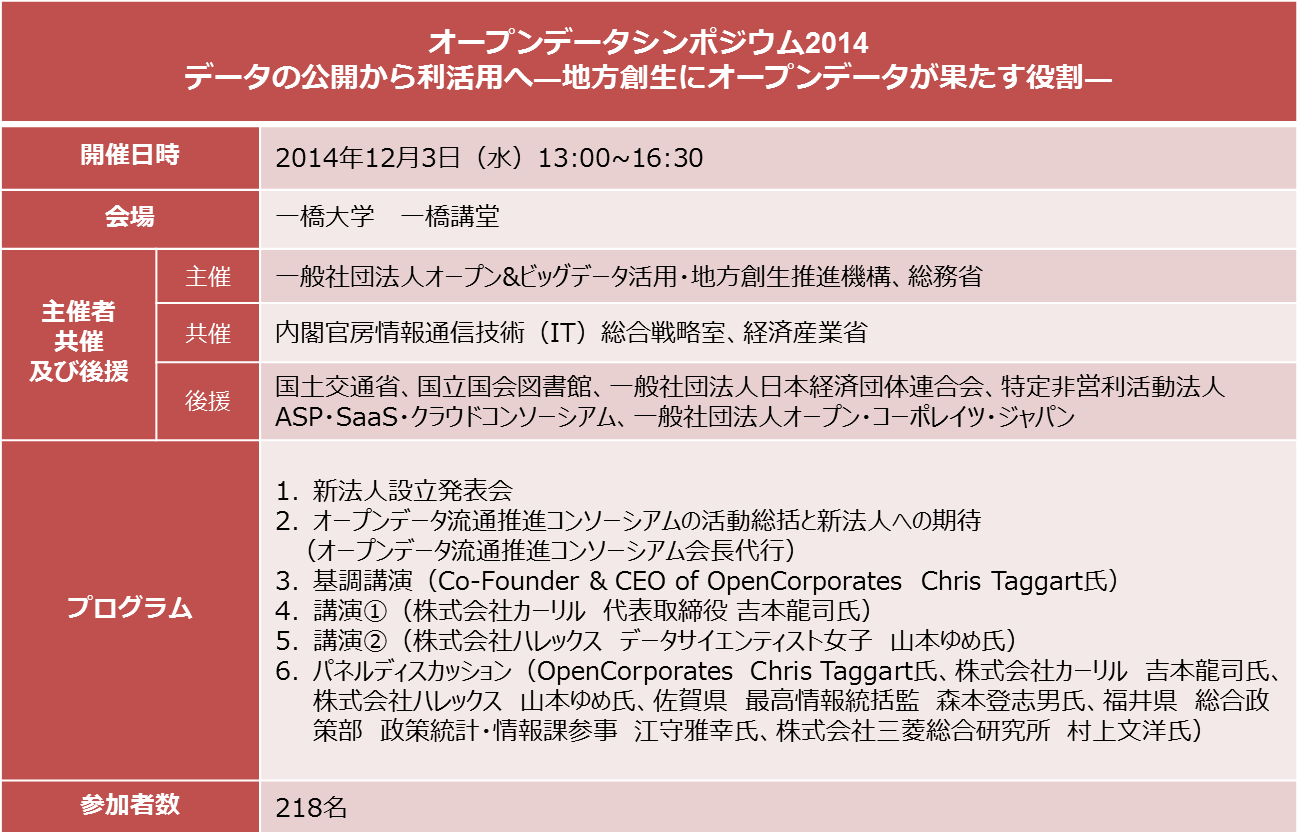 4
勝手表彰
オープンデータに優れた取り組みを、VLEDの利活用・普及委員会委員が審査して表彰。2012年度から継続しており、昨年度で3回目。
表　受賞者
5
委員会活動
各委員会の委員
◎は主査、○は副主査、2020オープンデータシティ推進委員会は3名による共同主査
6
委員会活動
委員会開催状況
◆12/24
第1回委員会
◆2/10
第2回委員会
◆3/3
第3回委員会
◆3/26
第4回委員会
◆2/6
第2回委員会
◆3/16
第3回委員会
◆3/30
第4回委員会
◆12/24
第1回委員会
◆2/13
第2回委員会
◆3/24
第3回委員会
◆1/30
第1回委員会
◆12/18
第1回委員会
◆1/20
第2回委員会
◆2/10
第3回委員会
◆3/13
第4回委員会
◆3/10
第1回分科会
◆2/4
関係者会合
7
技術委員会
主な検討内容
オープンデータガイド第2版の検討（データガバナンス委員会と分担）
外部仕様書第3版の検討
評価版ツールの検討
外部仕様書の参照実装パッケージ
ボキャブラリ管理サイト
オープンデータガイドに指針を基準としたデータのチェックツール
メタデータ抽出支援ツール
8
データガバナンス委員会
主な検討内容
オープンデータガイド第2版の検討（技術委員会と分担）
オープンデータ関連の法制度に関する議論
民間保有データの有効活用に関する議論
対価性のあるデータのオープン化についての議論
オープンデータ化に伴う責任と保証に関する議論
9
利活用・普及委員会
主な検討内容
「地方創生にどのようにオープンデータを活用するか」をテーマとした議論
『Open Data 500』の日本版の検討
海外動向の紹介
地域ビジネス継続モデルの検討に関する検討
オープンデータガイドの紹介（データガバナンス編／技術編）
経済産業省におけるオープンデータの取組について（経済産業省）
地方公共団体オープンデータ推進ガイドライン等について（IT総合戦略室）
総務省オープンデータ実証実験の紹介（総務省事業受託者）
10
2020オープンデータシティ推進委員会
主な検討内容
オリンピック・パラリンピックレガシーに関する情報提供／レガシー共創協議会の紹介
社員各社へのヒアリング（実証テーマ案など）
実証テーマの検討と活用データに関する議論
実証テーマ案の整理
公共交通分野における検討（外国語対応／標準化など）
データサイエンティスト資格検討分科会報告
11
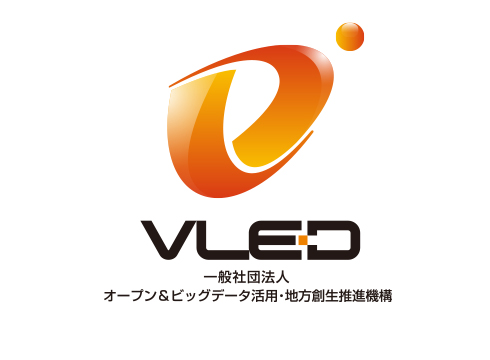